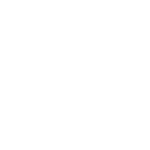 There Is Good News!
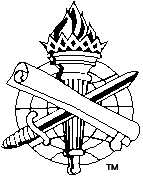 Bad News Every Day!
Corruption
Intrigue
Wars
Disease
Death
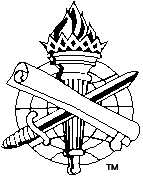 2
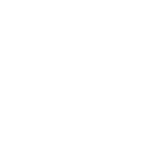 Jesus Preached Good News!
Luke 4:18-19
Isaiah 61:1-2
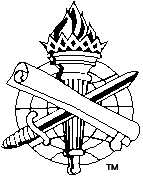 3
1 Corinthians 15:1-4
Matthew 28:19-20
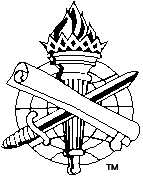 4
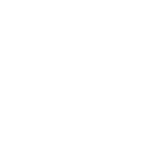 Facts to believe
Commands to obey
Promises to receive
The Gospel
John 20:30-31
Romans 6:17-18
Hebrews 4:1
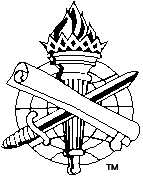 5
Good News Every Day!
Truth, Col. 1:5
Grace, Acts 20:24
Salvation, Eph. 1:13
Power, 1 Thess. 2:13
Colossians 1:5
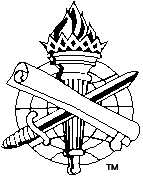 6
2 Corinthians 5:14-15
1 John 1:1-4
7